Molecular Genetics and Biotechnology
Chapter 12
DNA
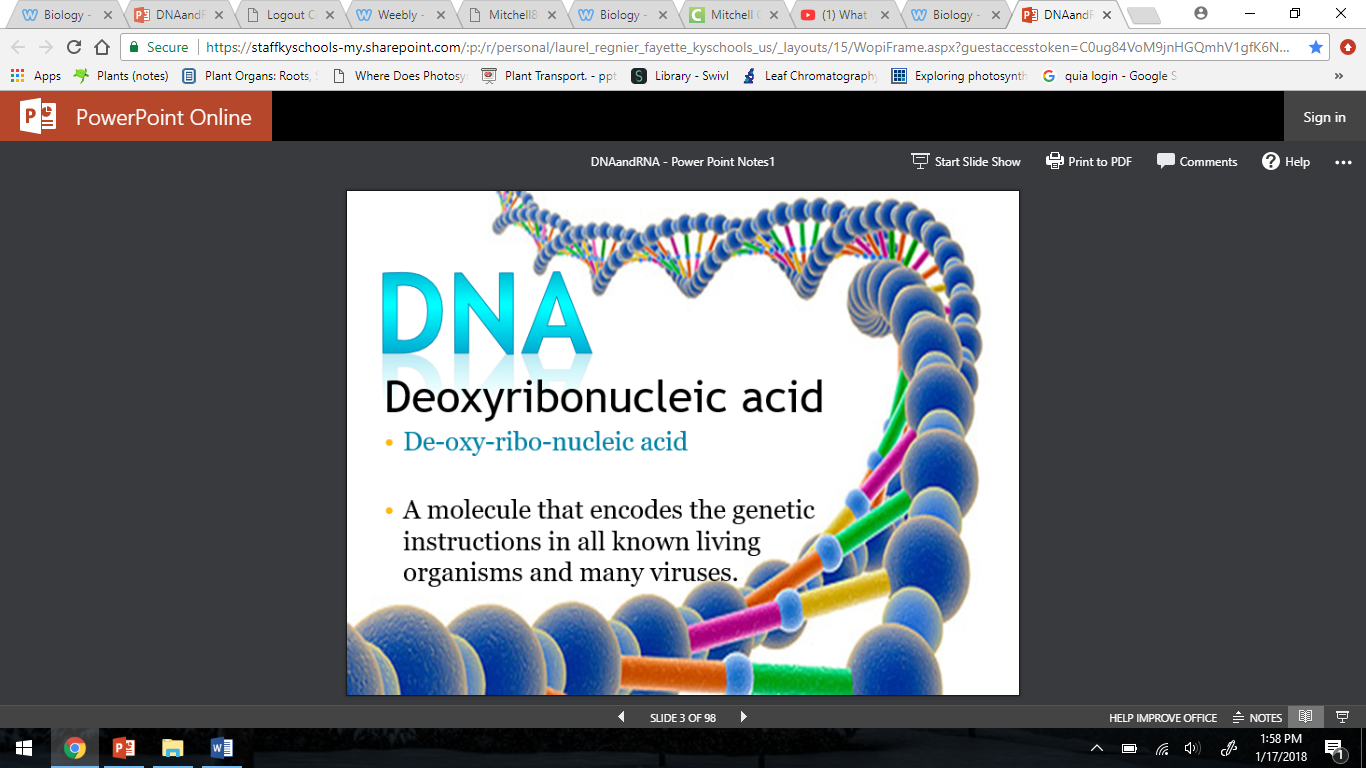 Discovery of the Genetic Material
After the rediscovery of Mendel’s work, scientist began to look for the molecule involved in inheritance.
For many years, scientists struggled to determine if DNA or protein was the source of genetic information.
Copyright © McGraw-Hill Education
Discovery of the Genetic Material
Miescher
1860’s
“nuclein”
Griffith
First major experiment searching for the genetic material
Involved transformation between two forms of S. pneumoni
Copyright © McGraw-Hill Education
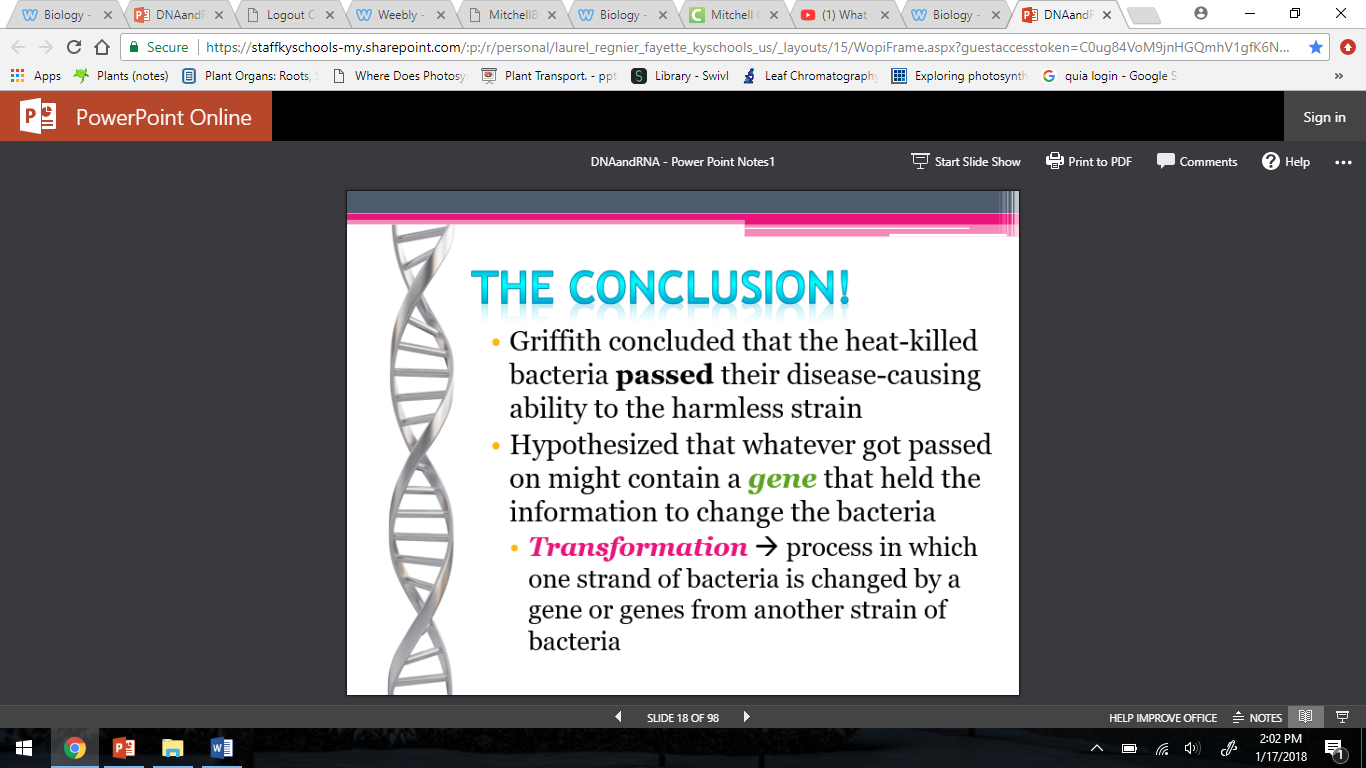 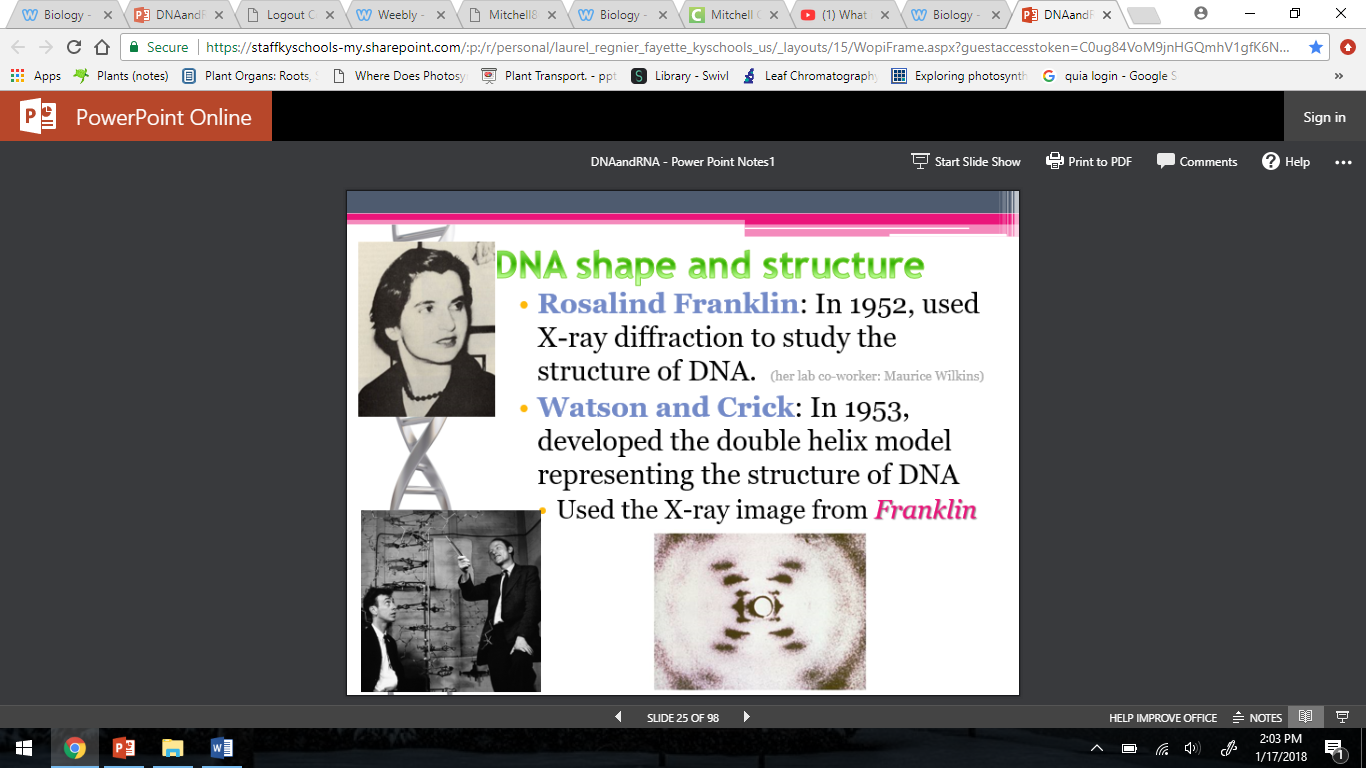 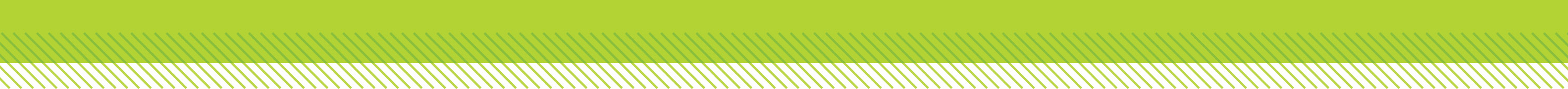 DNA Structure
James Watson (L) and Francis Crick (R), and the model they built of the structure of DNA.
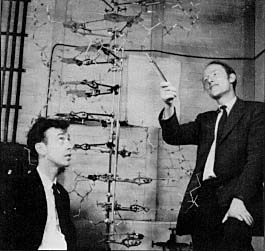 Copyright © McGraw-Hill Education
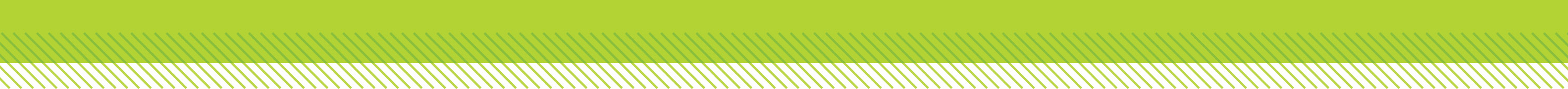 DNA Structure
Double helix
X-ray diffraction techniques indicated that DNA was a double helix, or a twisted ladder shape. 
Formed by two strands of nucleotides twisted around each other.
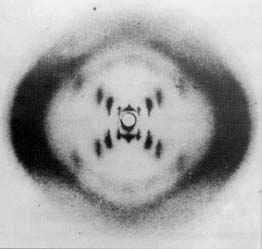 Copyright © McGraw-Hill Education
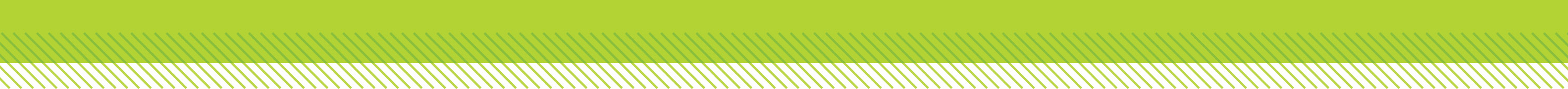 Chromosome Structure
Eukaryotes 
DNA in individual chromosomes
Nucleus
Prokaryotes 
DNA in Cytoplasm
DNA: The Genetic Material
Copyright © McGraw-Hill Education
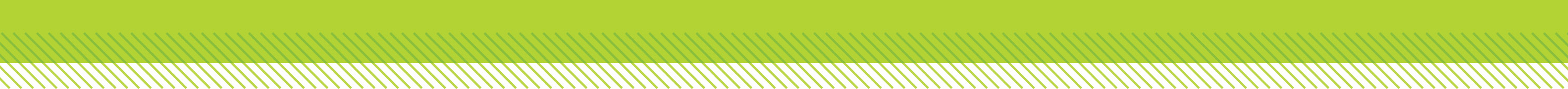 Chromosome Structure
To fit into a cell, DNA coils around a group of beadlike proteins 
Group together into chromatin fibers
Supercoil to form a chromosome.
DNA: The Genetic Material
Copyright © McGraw-Hill Education
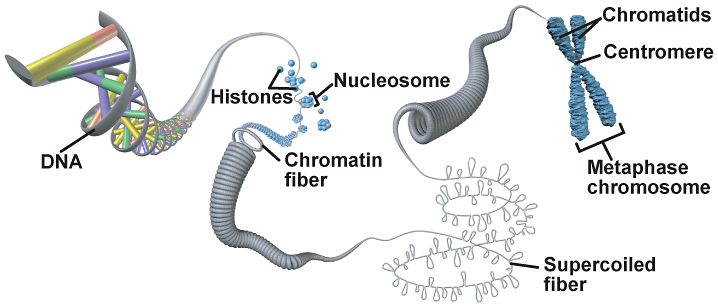 The structure of DNA and RNA
Genetic material of living organisms is either DNA or RNA.
DNA – Deoxyribonucleic acid
Double Strand
RNA – Ribonucleic acid
Single Strand
Genes are lengths of DNA that code for particular proteins.
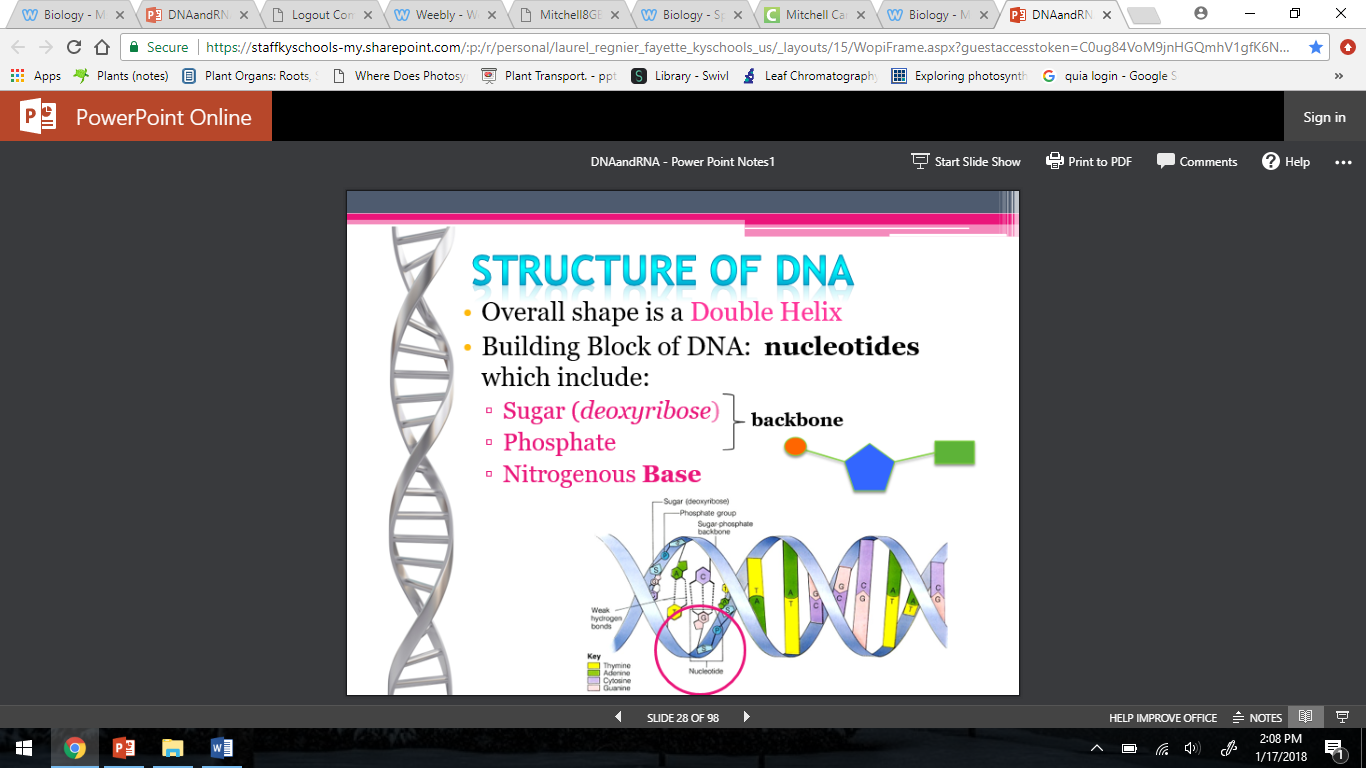 DNA Structure
Nucleotides
Nucleotides are the subunits of nucleic acids, and consist of
5-carbon sugar
Phosphate group
Nitrogenous base
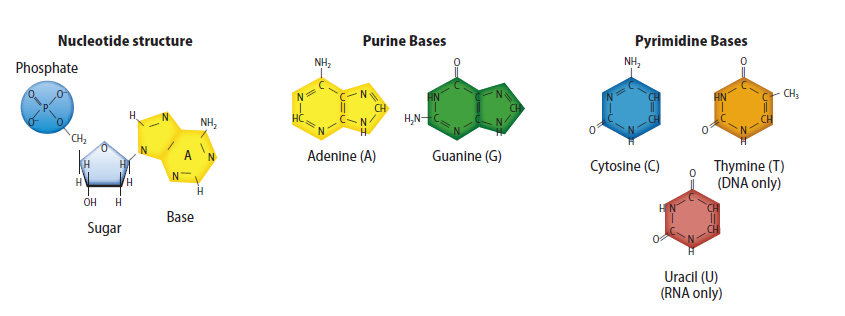 DNA Structure
Pentose Sugar
5 carbon sugar
DNA – deoxyribose
RNA - ribose
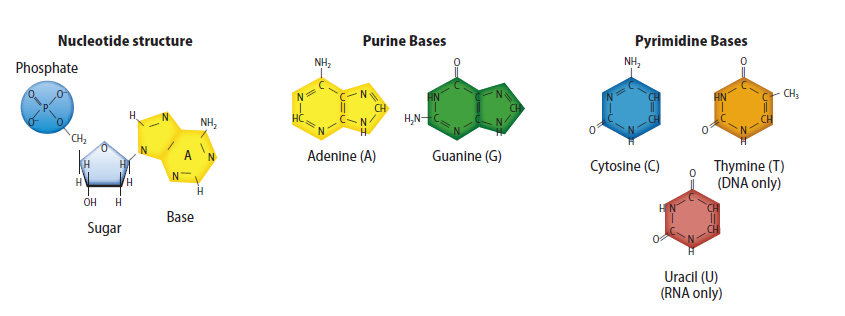 DNA Structure
Phosphate Group
Link the sugar of one nucleotide onto the phosphate of the next nucleotide to make a polynucleotide.
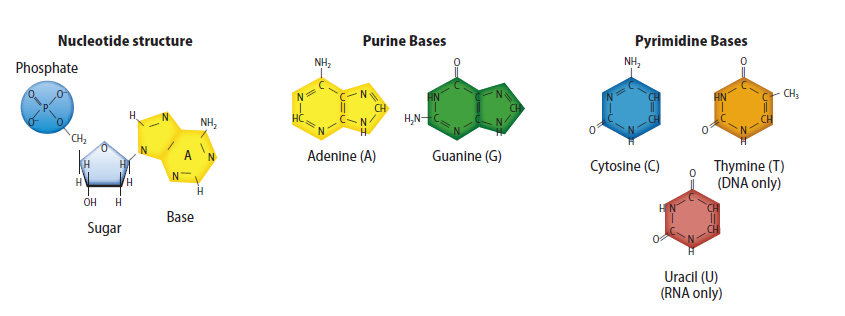 DNA Structure
Nitrogenous bases -
In DNA the four bases are:
Thymine
Adenine
Cytosine
Guanine

In RNA the four bases are:
Uracil
Adenine
Cytosine
Guanine
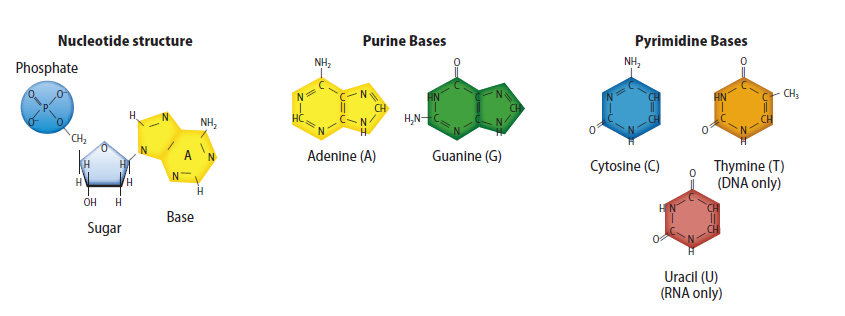 AS Biology. Gnetic control of protein structure and function
Four Nucleotide bases
Four kinds:


 2  Purine bases
		



 2 Pyrimidine bases
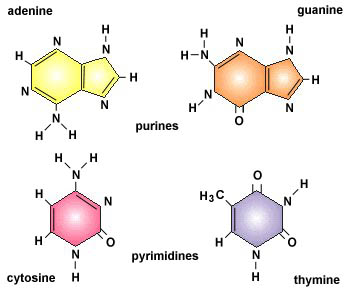 DNA: Complimentary base pairing
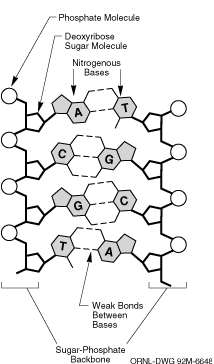 Adenine pairs with Thymine

		A  =  T
     
           Bond Type = 
               double
Cytosine pairs with Guanine

		C  =  G
           Bond Type = 
                  triple
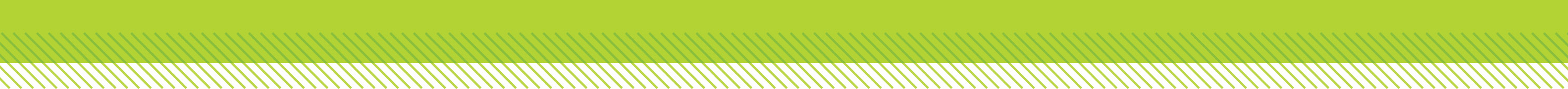 DNA Structure
DNA often is compared to a twisted ladder.
Rails of the ladder are represented by the alternating deoxyribose and phosphate.
The pairs of bases (cytosine-guanine or thymine-adenine) form the steps.
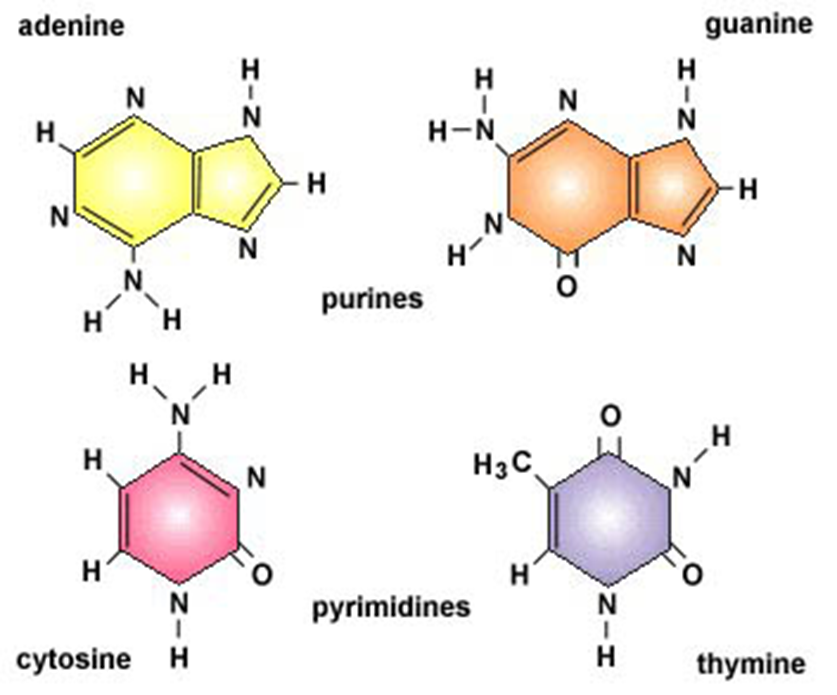 The Double Helix
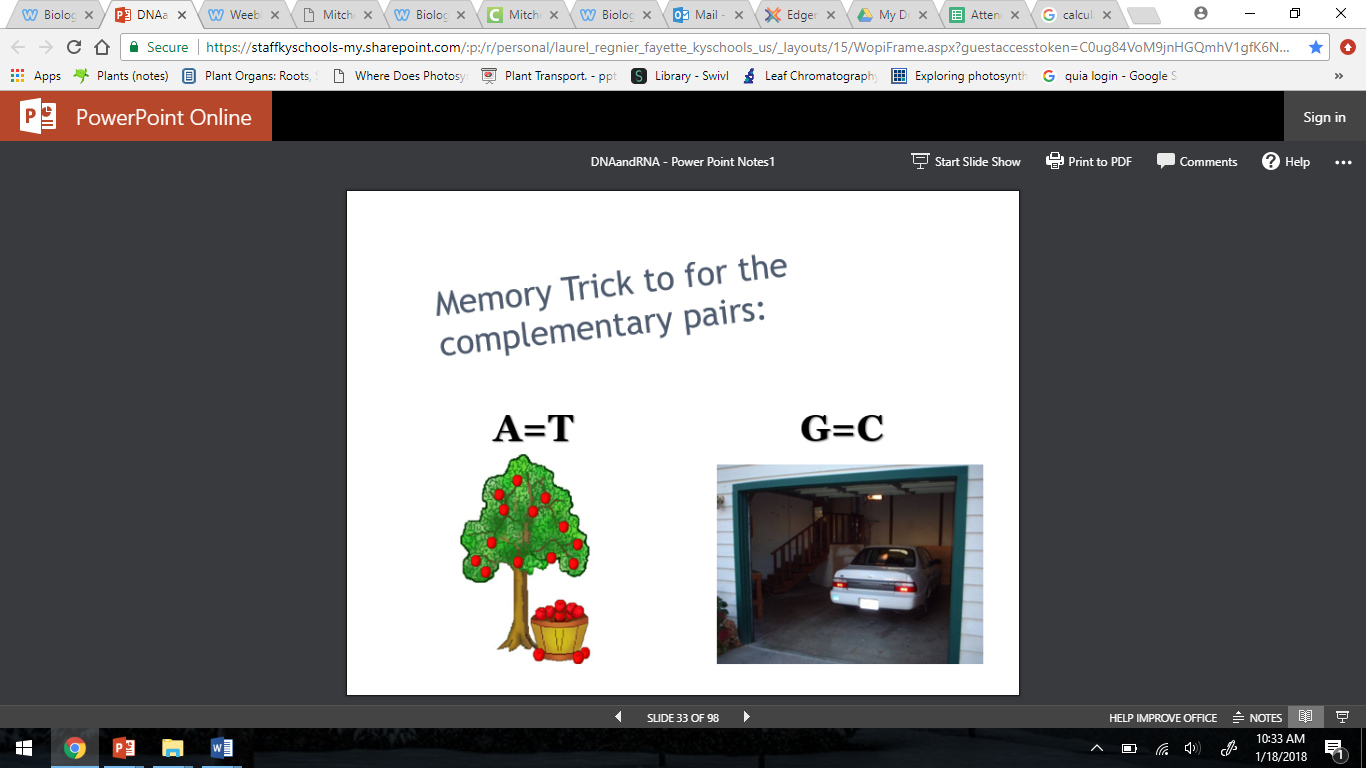 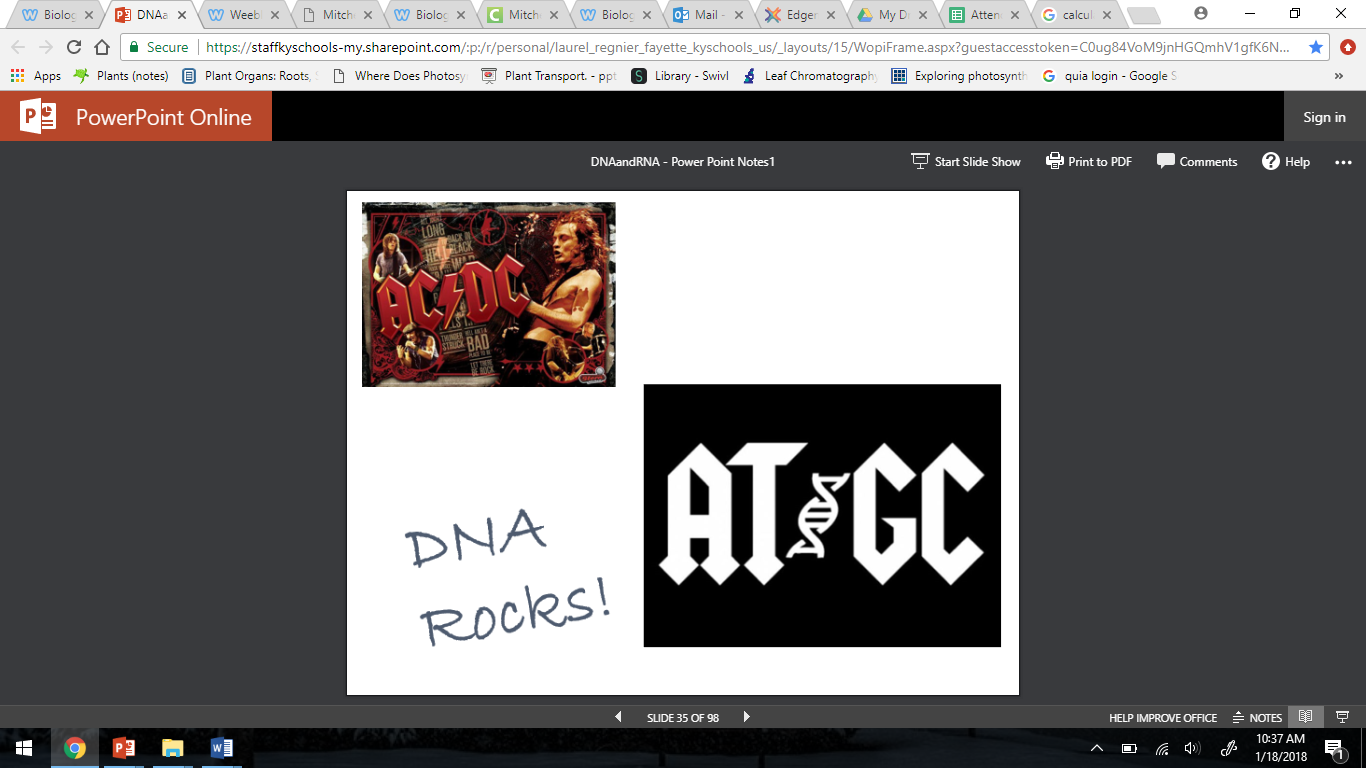 DNA STRUCTURE VIDEO
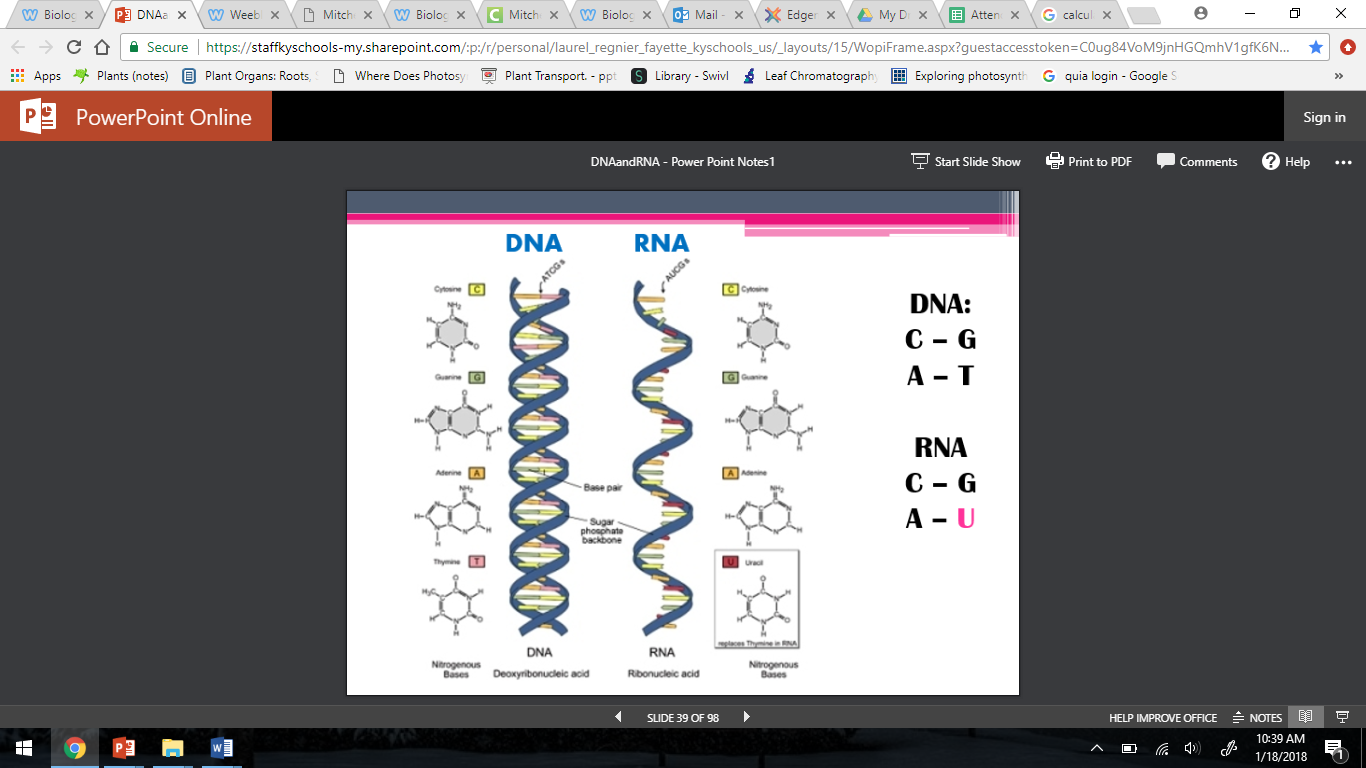 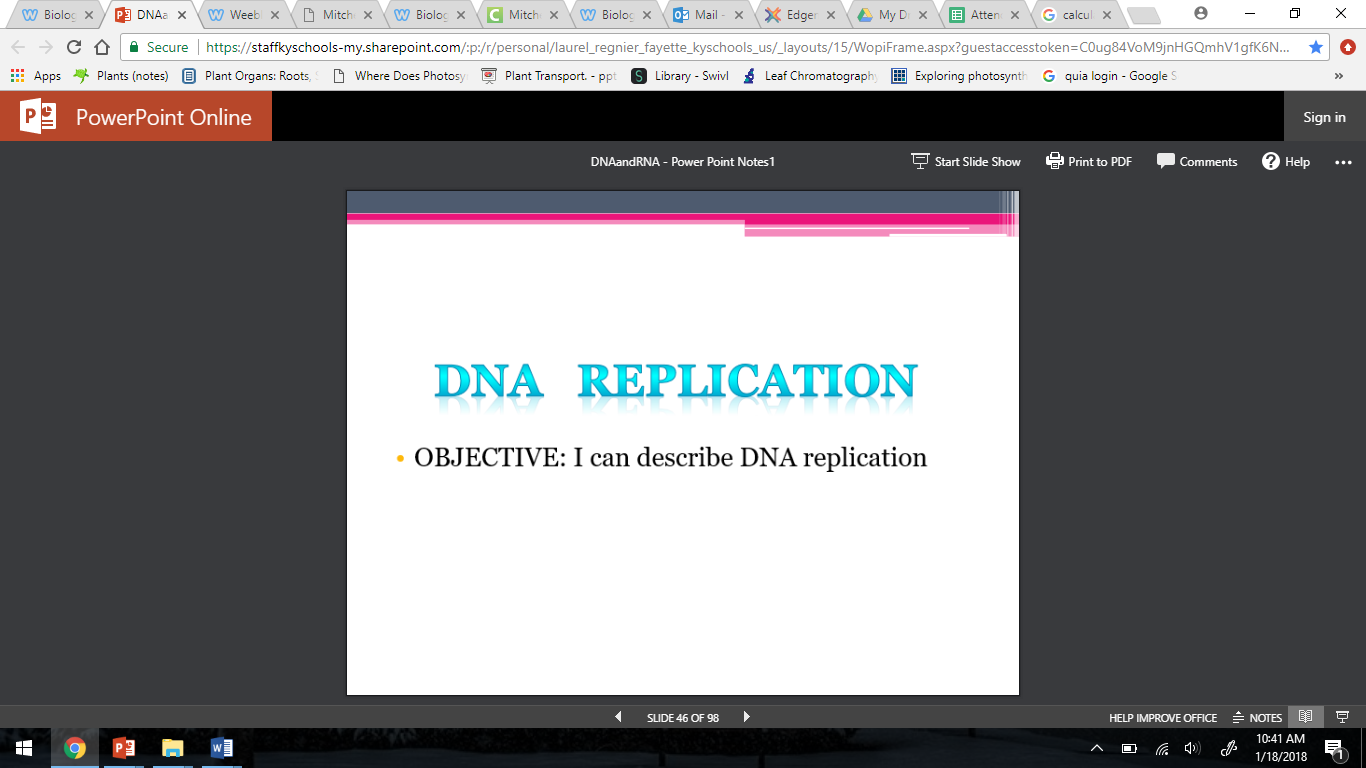 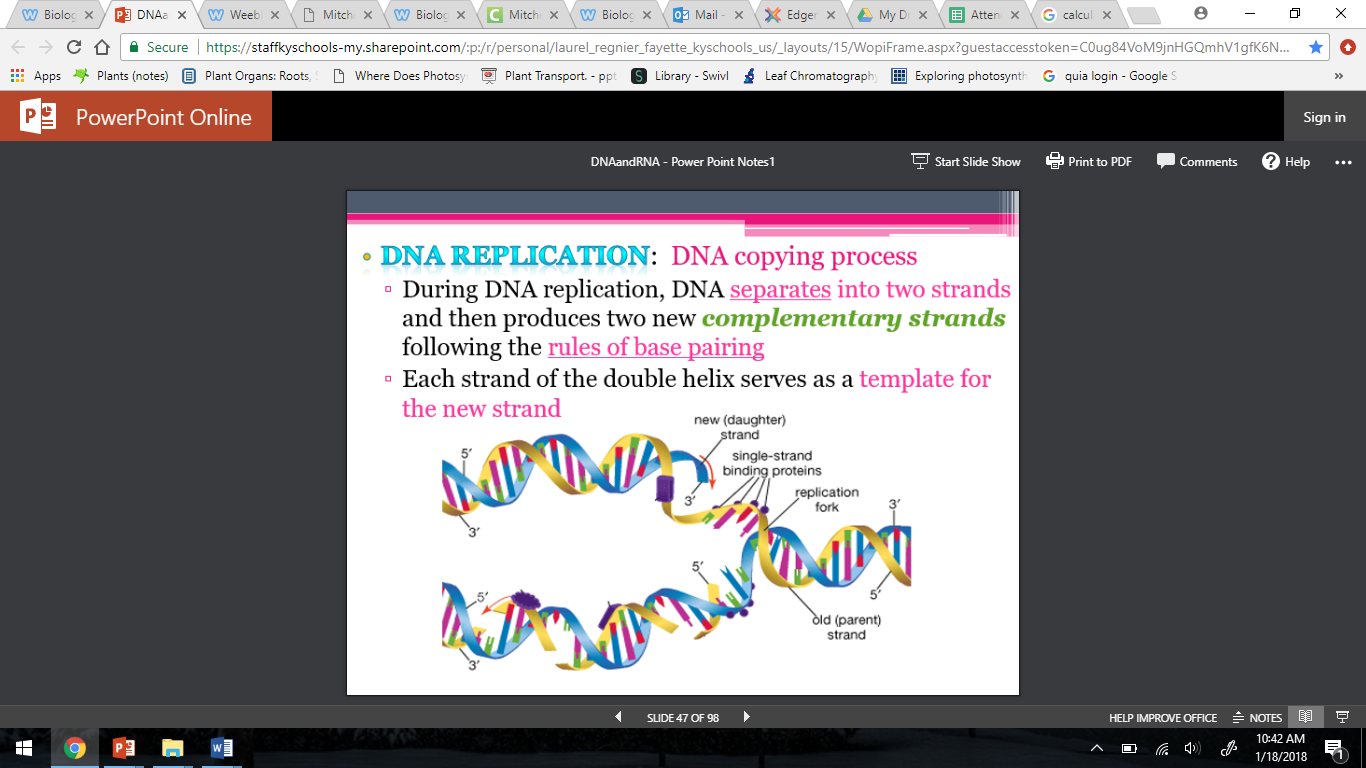 DNA Replication (in nucleus)
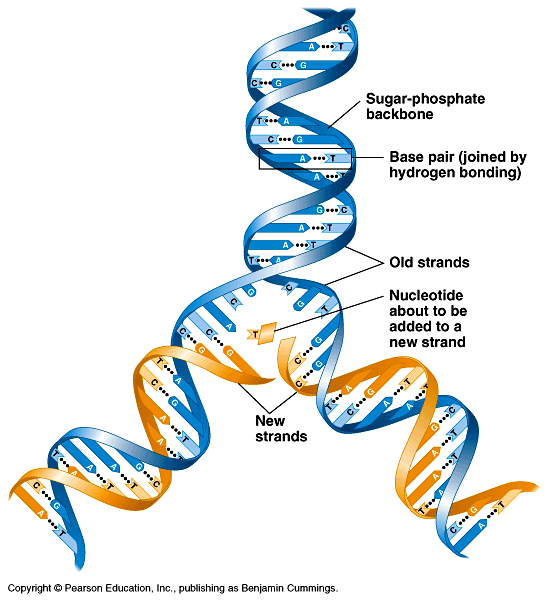 Matching bases allows DNA to be easily copied
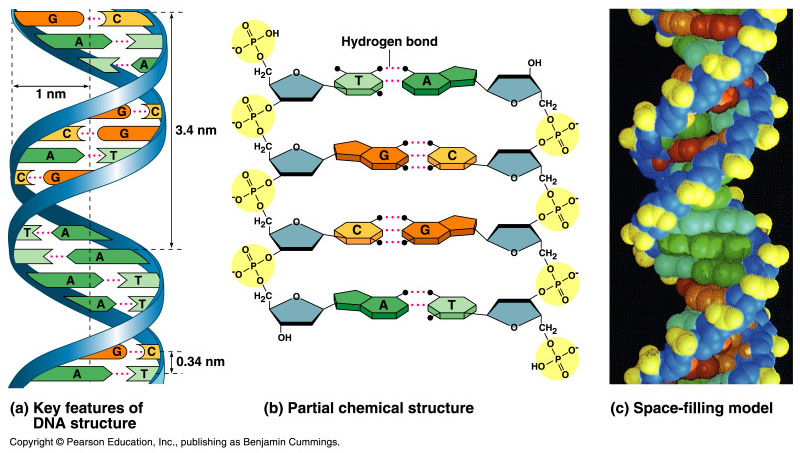 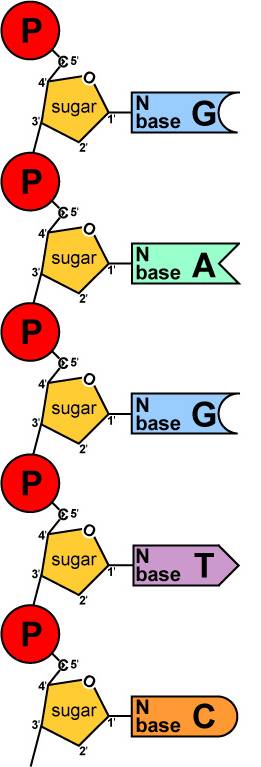 Copying DNA
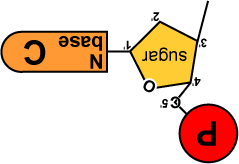 Build daughter DNA strand
use original parent strand as “template” 
add new matching bases
synthesis enzyme = DNA polymerase
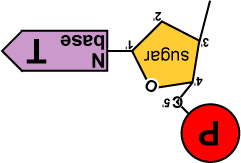 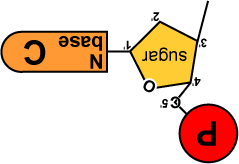 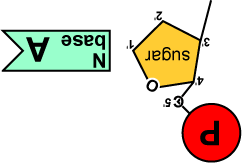 DNA
Polymerase
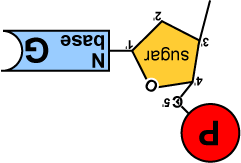 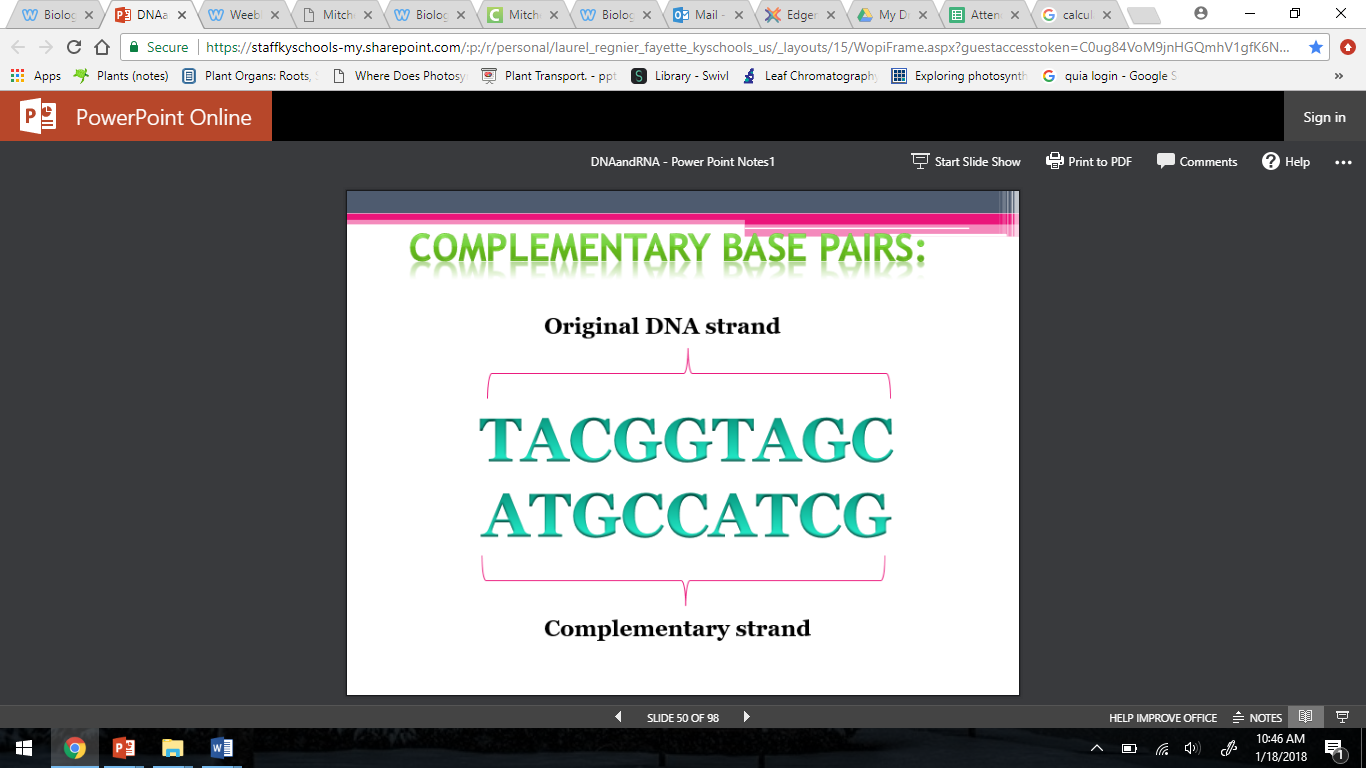 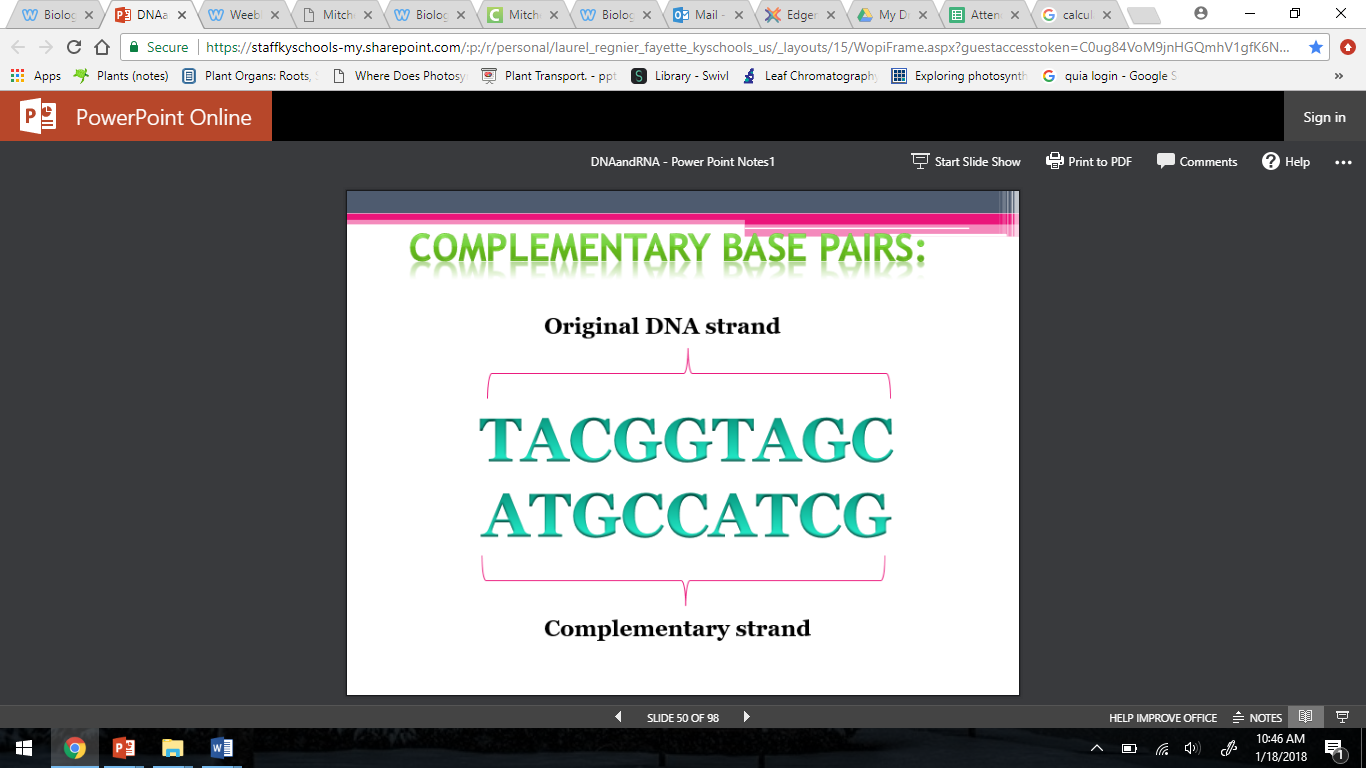 [Speaker Notes: T A C G G T A G C
A T G C C A T C G]
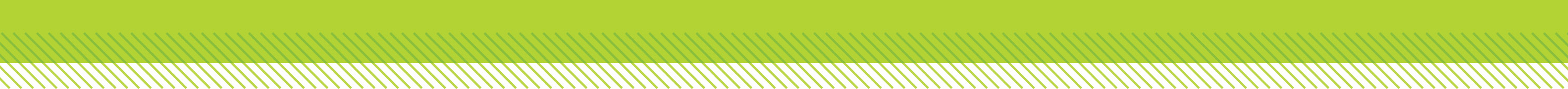 Comparing DNA Replication 
Eukaryotes and Prokaryotes
Eukaryotic DNA unwinds in multiple areas as DNA is replicated.
In prokaryotes, the circular DNA strand is opened at one origin of replication.
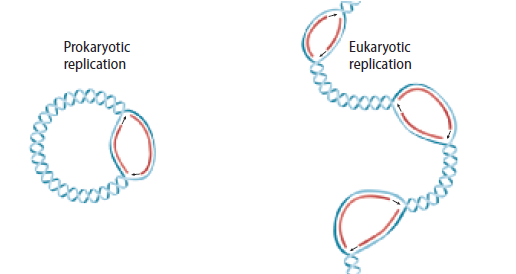 Copyright © McGraw-Hill Education
Replication of DNA and Chromosomes
Speed of DNA replication:   	3,000 nucleotides/min in human    	30,000 nucleotides/min in E.coli
Accuracy of DNA replication: 	Very precise (1 error/1,000,000,000 nt)
AS Biology. Gnetic control of protein structure and function
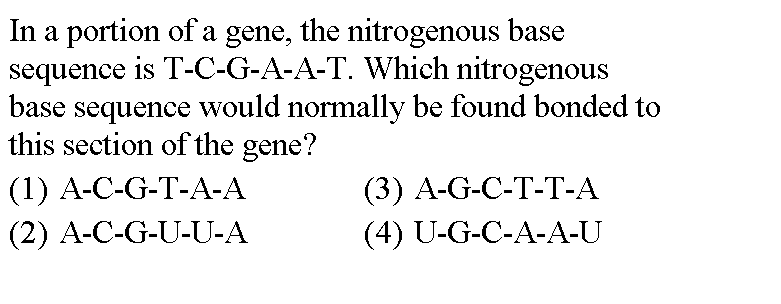 3
Base your answer to the following question on the diagram below which represents a portion of a double-stranded DNA molecule and on your knowledge of biology.
The base sequence of strand II is most likely:
C-A-C-T-G-G		      	          3. G-T-G-U-C-C
G-G-T-C-A-C					     4.  G-T-G-A-C-C
4
Practice
On your paper, complete the missing DNA strand by adding the complementary bases.
A T C G T T G C C A T C
T A G C A A C G G T A G
YUMMY GUMMY DNA
OR 
Have Your DNA and Eat It Too